Source RF de ThomX

Modulateur / Klystron
Système clé en main
Réalisé par Scandinova
Type modulateur: K2-2
Coût d’environ 1 M€
( Modulateur + 3 Klystrons )
Recette en usine: 14/12/2016
Livraison 1   trimestre 2017
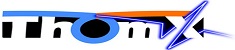 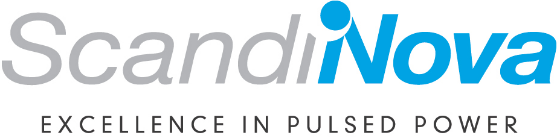 er
Source RF de ThomX

Caractéristiques Principales:

Puissance RF crête max.: 40 MW
Tension Crête max.: 330 kV
Courant Crête max.: 350 A
Puissance Crête max.: 92 MW
Largeur d’impulsion: 6,2 µS
Taux de rép.: 50 Hz
Jitter: ±4 nS
Ensemble modulaire
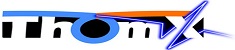 Source RF de ThomX
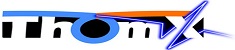 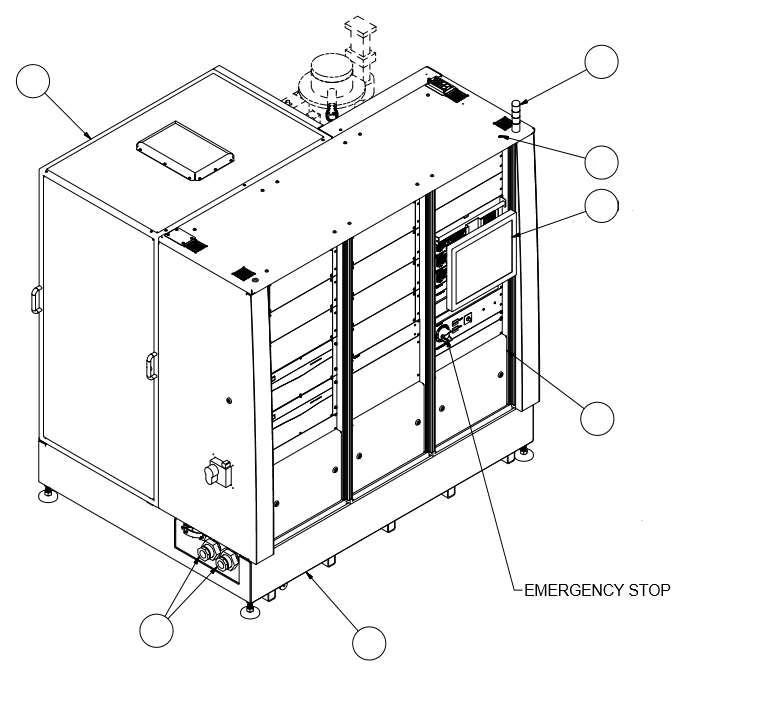 Source RF de ThomX

Composition

Modulateur
	-Alimentation HT
	-Circuit de formation de l’impulsion
	-Transformateur d’impulsion 
	-Systèmes auxiliaires, contrôle et mesure
	-Contrôle/ Commande 

Klystron 
	-Thoshiba
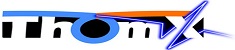 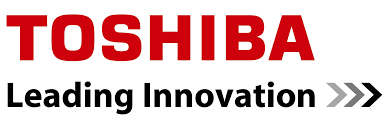 Source RF de ThomX

Modulateur
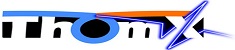 Formation impulsion
Transfo. élévateur
Accélé.
8
Alim. HT
T
Kly.
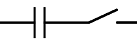 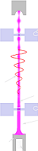 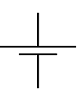 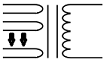 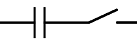 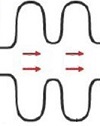 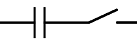 Systèmes auxiliaires, contrôle, mesures et sécurités
Système de Cle/ Cde local et à distance
Source RF de ThomX
Composition Modulateur
Alimentation HT

2 Alimentations type chargeur de condensateurs
Régulation à découpage ( 25 kHz )
Contrôle du PWM par FPGA
Éléments de commutation ½ pont de 2 IGBT
Puissance: 25 kW
Taux de charge: 25kJ/s
Tension max: 1400 V   Courant max: 18 A
Isolation par fibre optique du contrôle
Régulation très fine de la tension de charge
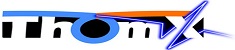 Source RF de ThomX
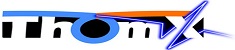 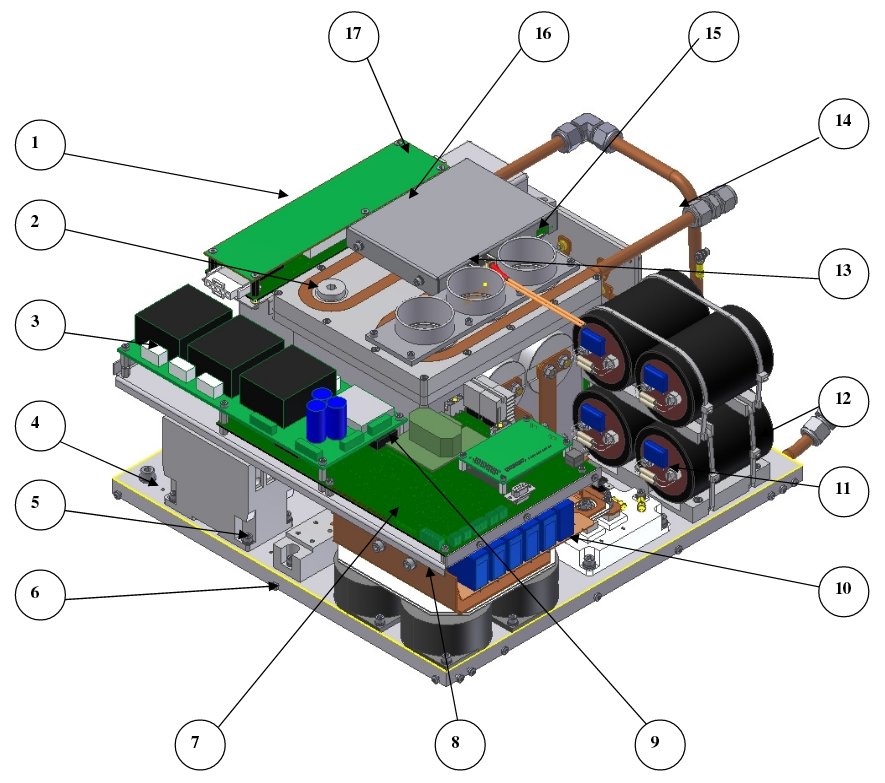 Source RF de ThomX
Composition Modulateur
Formation de l’impulsion

7 Unités dédiées à la génération de l’impulsion
	Condensateur réservoir: 141 µF 
	Décharge partielle de 5 %
	Élément de commutation: IGBT
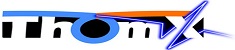 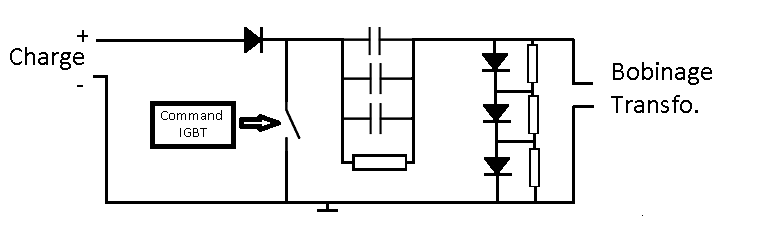 Source RF Thomx
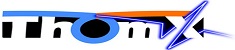 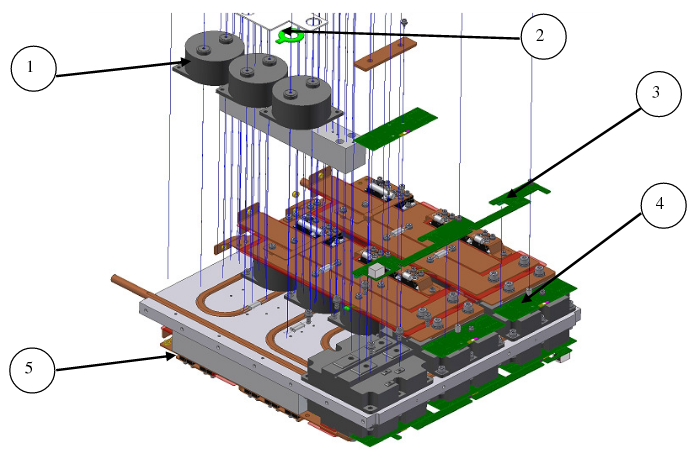 1- Condensateurs					4- PCB driver
2- Sonde courant					5- Refroidissement
3- PCB driver
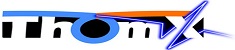 Source RF de ThomX
Composition Modulateur
Transformateur de l’impulsion

C’est l’élément clé du modulateur
	- Plusieurs bobinages au primaire 
	faible inductance et tension primaire
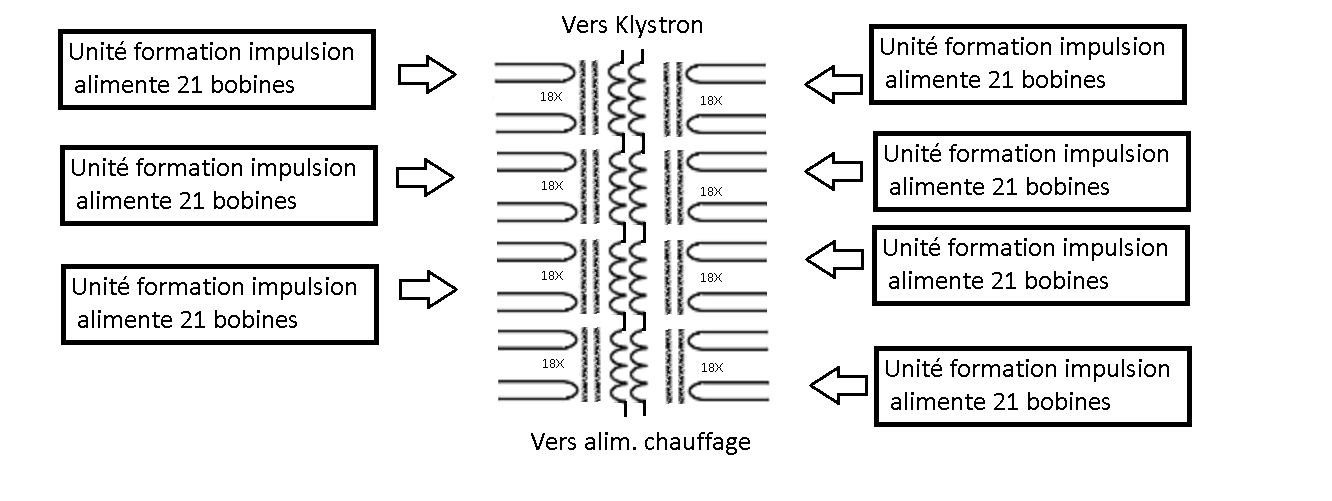 Source RF Thomx
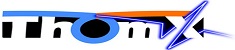 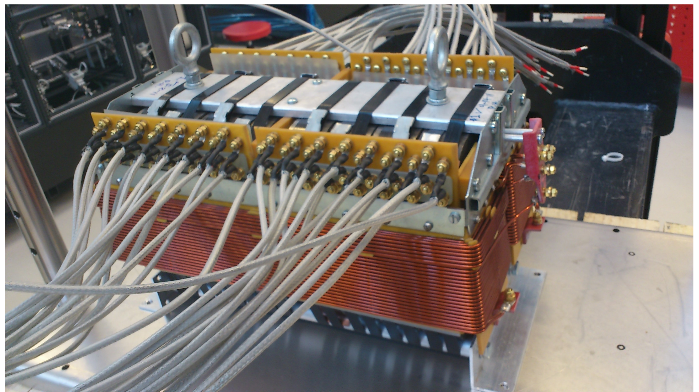 Source RF de ThomX
Composition Modulateur
Systèmes Auxiliaires:
-Timing et déclenchement
	Générateur interne/externe 
	Distribution par fibre optique 
-Sécurités et Mesures
	Dynamique: Protection surintensité; surtension
	Statique: Refroidissement; Accès; Radioprotection
	Demande extérieure; etc…
-Système de Cle/Cde
	Local et à distance
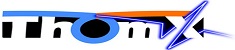 Modules
Source RF de ThomX
Composition Modulateur
Systèmes Auxiliaires Klystron:
-Alimentation Chauffage 
	Tension: 20 V	Courant: 20 A
-Alimentations Focalisateur 
	2 alims pour 6 bobines de focalisation
-Alimentation RF
	Générateur 3 Ghz + Ampli  400 W
-Alimentation Vide Klyston
	Tension: 3,5 kV		Courant: 1 mA
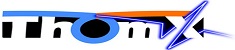 Source RF de ThomX
Klystron
Klystron: Toshiba E37310
Puissance RF (sortie): 37,5 MW
Puissance RF (entrée): 325 W
Tension cathode: 285 kV
Courant cathode: 308 A
Courant chauffage cathode: 17 A
Largeur d’impulsion RF: 4,5 µS
Taux de répétition: 50 Hz
Éfficacité: 42,9 %
Gain: 50,6 dB
Perveance: 2,02 [µa/v
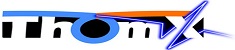 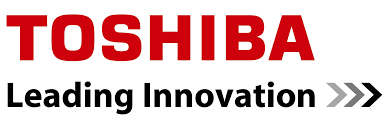 3/2
]
Source RF Thomx
Réseau RF
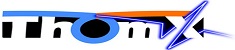 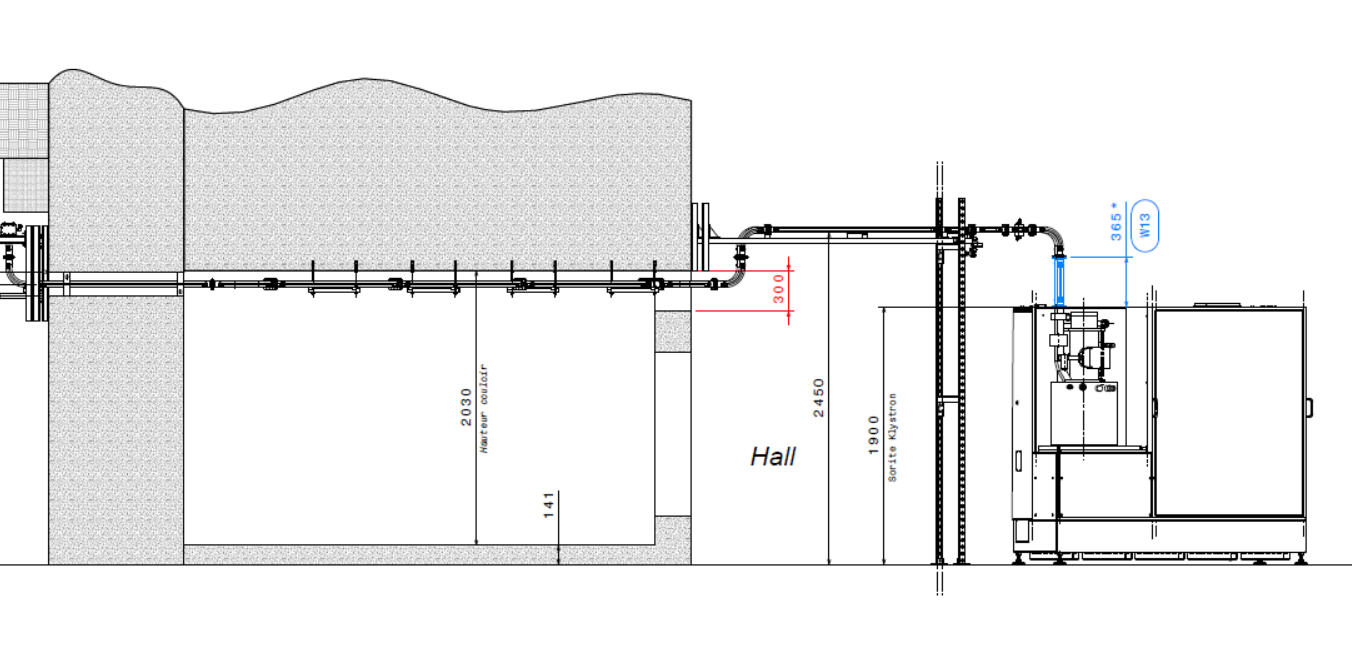 Source RF Thomx
Réseau RF
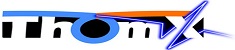 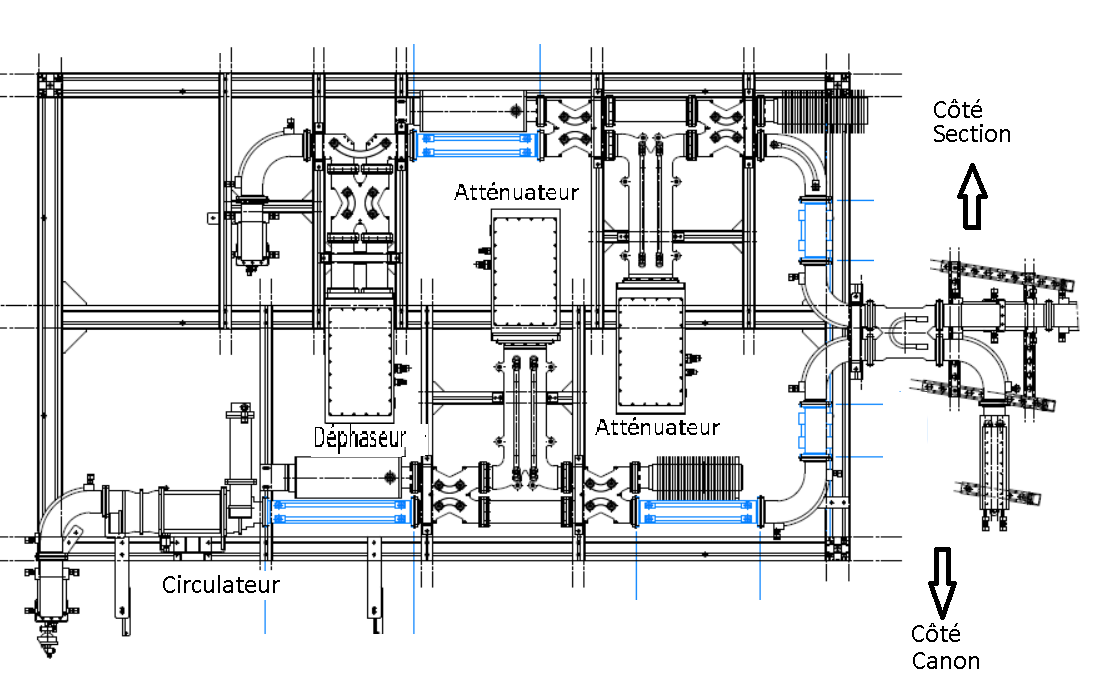